Изменения Порядкапроведения ГИА-9 2023-2024 гг.
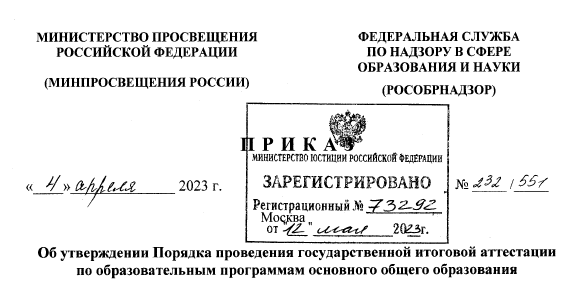 Вступает в силу с 01.09.2023 г. и действует до 01.09.2029 г.
пп. 25-26: скорректированы полномочия РОН и ОИВ.
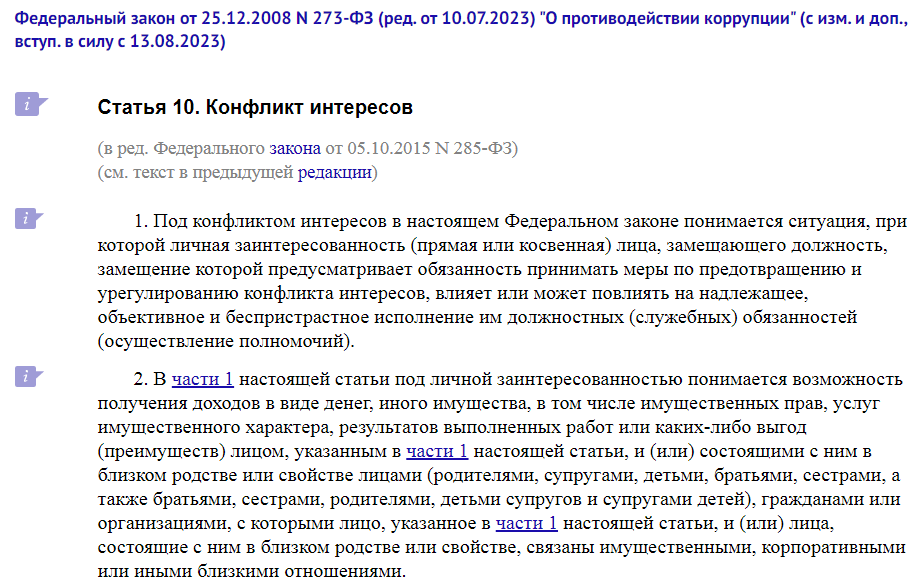